<Apr. 2016>
Project: IEEE P802.15 Working Group for Wireless Personal Area Networks (WPANs)

Submission Title: [Resolution on comment #83 and #116 for HRCP MAC] 
Date Submitted: [13 Apr 2016]
Source:  [Keitarou Kondou, Keiji Akiyama] 
Company:  [Sony Semiconductor Solutions Corporation]
Address1: [4-14-1 Asahi-cho, Atsugi-shi, Kanagawa 243-0014]
E-Mail1: [Keitarou.Kondou@jp.sony.com]
Re: [In response to 15-16-0162-04-003e-lb114-consolidated-comments]
Abstract:	[This document presents a resolution on comment #83 and #116 for HRCP MAC  in 15-16-0162-04-003e-lb114-consolidated-comments.]
Purpose: 	[Resolving the comment #83, #116]
Notice:	This document has been prepared to assist the IEEE P802.15.  It is offered as a basis for discussion and is not binding on the contributing individual(s) or organization(s). The material in this document is subject to change in form and content after further study. The contributor(s) reserve(s) the right to add, amend or withdraw material contained herein.
Release:	The contributors acknowledge and accept that this contribution becomes the property of IEEE and may be made publicly available by P802.15.
Slide 1
Kondou (Sony)
<Apr. 2016>
Comment #83 and the resolution
Accepted, and Change the table to one column per bit
See next page for Changed
Slide 2
Kondou (Sony)
<Apr. 2016>
Comment #83 and the resolution(Cont’d)
Current
Changed*
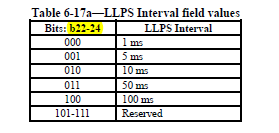 Table 6-17a—LLPS Interval field values
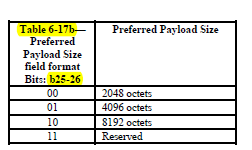 Table 6-17b—Preferred Payload Size field format
*Includes other editorial corrections
Slide 3
Kondou (Sony)
<Apr. 2016>
Comment #83 and the resolution(Cont’d)
Current
Changed*
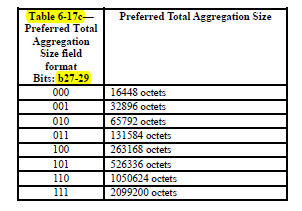 Table 6-17c—Preferred Total Aggregation Size field format
*Includes other editorial corrections
Slide 4
Kondou (Sony)
<Apr. 2016>
Comment #116 and the resolution
Revised, Accept the comment. Also check lines 11-14 against the latest version of the .3 revision. 

DescriptionAdd new Figure 6-126a for pairnet without DEV utility field.Change the 1st paragraph including description for Association request command format for pairnet.Check current D02 version of 15.3m draft (for lines 11-14)
Slide 5
Kondou (Sony)
<Apr. 2016>
Comment #116 Changed Text
6.5.1.1 Association Request command

Change the text in the first paragraph as shown: 
The Association Request command Payload field shall be formatted as illustrated in Figure 6-126 for piconet and Figure 6-126a for pairnet. The SEC field in the Frame Control field shall be set to zero. The DestID shall be set to the PNCID. For piconet operation, the SrcID shall be set to either the UnassocID, as described in 6.2.3, or the DEV’s newly allocated DEVID, as described in 7.3.1. For P2PLink operation, the SrcID shall be set to the DEVID obtained from the Next DevID field in the beacon, as described in 7.3a.1.

Change caption of Figure 6-126 as shown:
Figure 6-126—Association Request command Payload field format for piconet

Insert Figure 6-126a as shown:
Figure 6-126a—Association Request command Payload field format for pairnet
Insert following paragraph after 3rd paragraph:
The HRCP DEV Capability field is defined in 6.4.11b.
Insert following note after 4th paragraph:
NOTE—It is recommended that an HRCP DEV should use a short ATP length value less than or equal to 500 ms for pairnet.
Slide 6
Kondou (Sony)
<Apr. 2016>
END
Slide 7
Kondou (Sony)